страна Знаний
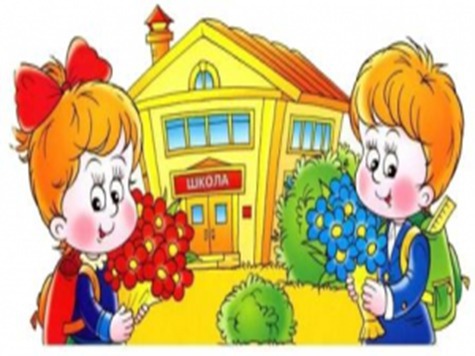 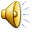 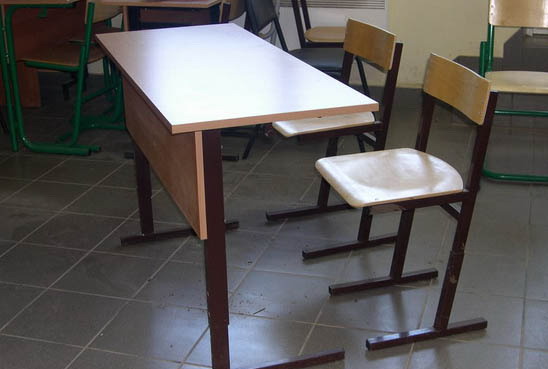 РОДНАЯ ПРИРОДА
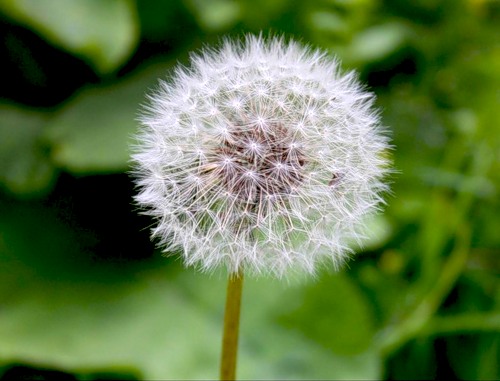 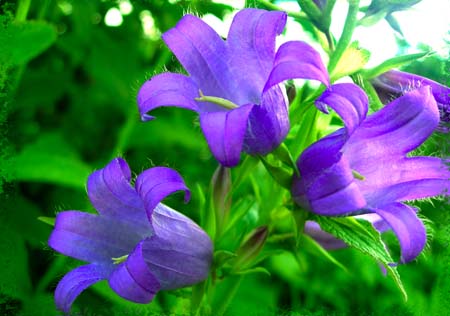 ЛИТЕРАТУРНАЯ
Сосчитай-ка
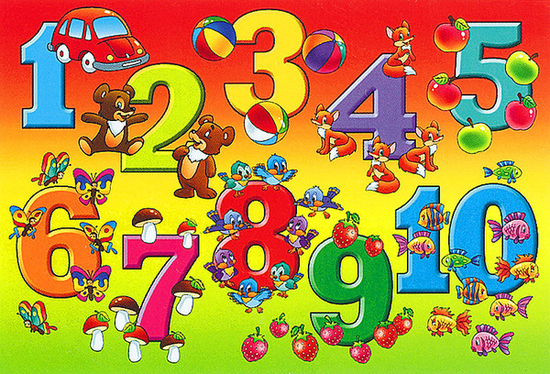 Сообразительная
Школьные отметки
вокайд
ветёркач
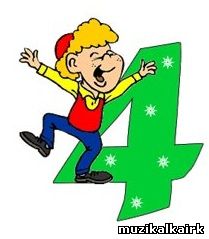 тёкярап
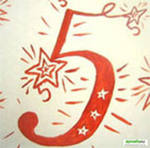 иднцеиа
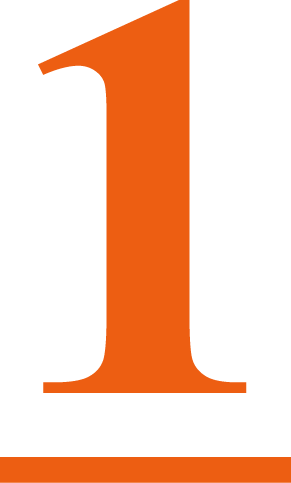 йтокра
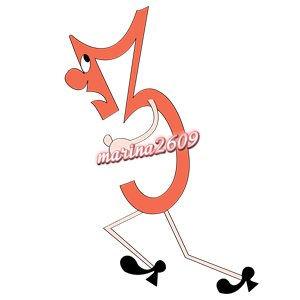 Молодцы!